حتى تكوني من الناجحات
تقديم/ نور المديهش
مستشفى الملك خالد الجامعي
الطب النفسي
عن ماذا سنتحدث...
البحث عن الهوية ...( من أنا وماذا أريد أن أكون ... ومالذي يريدونه مني ..)
    أنا حرة ...( فما معنى الحرية ، وكيف أعرف حدودها وأوصلها لوالداي )
   العاطفة ....كيف نرويها
  العلاقات ..اختيارات ، وخطوط عريضة
   الثقة ...(بنفسك ، بالآخرين )
  وصايا عامة لتكوني من الناجحات
البحث عن الهوية
يكافح المراهق \المراهقة ليجد هويته الذاتية.. من انا ؟
مرحلة التذبذب بين مرحلتين عمريتين
الاكتشاف ( بين أمور قد تحبينها وقد لا تحبينها )
تخطي الحدود !.....الأفضل التساؤل لم فعلت ؟
تحدثي عن مشاعرك 
خطأ في التعبير عن المشاعر  من التقدير .. إلى .. العشق..إلى ظاهرة ............
أنا حرة..
الحرية احتياج بشري ... خلقنا فرادى ... ونحاسب فرادى ... ونجازى فرادى
             إذن هي أصل وليس تعدي. خلافنا ليس في أصلها والحق فيها... 
             خلافنا في تعريفها و سقفها.
  هذا السقف قد يرتفع قليلا وقد يقصر قليلا لظروف كثيرة ... لكن في النهاية 
هناك سقف .. يحدده الدين والأخلاق البشرية ... وأحيانا العرف والتقاليد
فالمراهق قد يطالب بسقف أعلى            احتياج نفسي وليس عملي
                                                بحث عن الاستقلالية
                                                تحقيق لرغبات غريزية
الحلول المطروحة                  -  تفهم هذا الاحتياج
                                     -  علاقات التفاهم والود القائمة منذ الطفولة
                                     -  مجالس النقاش والحوار لا الجدال
                                     -  وضع ثوابت تربوية وأدبية واضحة
                                     -   المرونة
                                     -   توفر بدائل مقبولة و معقولة للمتطلبات
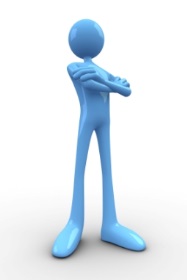 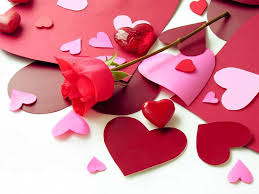 العاطفة.. حب الأبوين وحب آخر ..
الحب فطرة ..واحتياج 
لكن الحرمان قد يكون حقيقي وقد يكون وهم !
لا يكفي وجوده بل ينبغي اظهاره والتصريح به من قبل الوالدين والعكس
الحب الأبوي خال من الأنانية لذا فهو يدفعك للصالح وللإنتاج
أحب نفسك أولا
إذا مالت المراهقة عن جادة الصواب ... ماذا علينا أن نفعل ؟
أعيدي تقييم وضعك الأسري            
أمنعي المزيد من الانحراف
أشبعي هذه الفطرة
وسعي نشاطات الأسرة الخاصة و أغلقي منافذ الانحراف 
 نبئيني عن رفقتك
 وسائل الدمار لا الإعلام
 الفراغ

      إن الشباب والفراغ والجدة         مفسدة للمرء أي مفسدة
لست بالاتجاه الصحيح، فماذا أفعل..
قد تصدر تعليقات أو اهتمامات أو تصرفات أو أفعال منفرة، أو تكون مخيفة تلقي بالأذى أو الروع في قلب الشخص ، سواء جسديا أو نفسيا ً..
قد تكونين انت الهدف.
كلمة ( لا ) لما قد لا ترغبين به ليست كافية 
الوقاية خير من العلاج ..التفادي 
الانتقال الى مكان أكثر أمانا ً
طلب المساعدة ( في الوقت المناسب )

يجب الموازنة وعدم الافراط في التساؤل حول ذلك
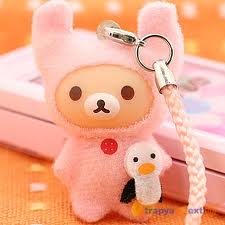 العلاقات ..
مالذي يتبادر للأذهان عند ذكرها ؟
التواصل مع الأهل هو بحد ذاته علاقة 
يتطلع المراهق في هذه المرحلة لتوطيد علاقته بالأصدقاء للحصول على مساندتهم و للبحث عن ذاته 
ابق التواصل مع والديك ، تحدثي إليهم 
الموازنة بين ما يجب تجاههم وبين احتياجك 
يكثر الجدل لكن ....ناقشي ، بهدووووء
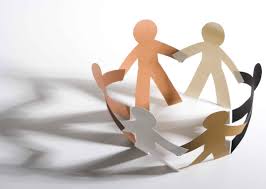 الثقة بالنفس ..
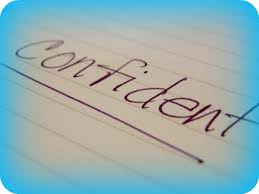 تنشأ منذ المراحل المبكرة 
احيانا اندفاعية المراهق و قلة الخبرة تجعل الوالدين يوكلون المهام لغيرك ( لماذا ألا تثق بي ؟ )
ثقتك تبدأ من ثقتك بنفسك 
قد تخرج الامور عن السيطرة لذا......توكل بعض الامور لغيرك
أمور تضعف الثقة
-  الانتقاد / المقارنة / عدم الشعور بالتقدير
-  ضعف القدرة على التعبير عن المشاعر السلبية
-  عدم التعود على تحمل المسئولية
ماذا علي أن أفعل كمراهقة؟ 
أنظري لذاتك بإيجابية من جديد.
 اعتزي بما لديك و طوري القصور
تحملي مسئوليات جديدة وأنجزي .. لا شيء يملأ القلب ثقة         بعد الله إلا الإنجاز
شاركي في النشاطات المتعددة.
 أوجدي لنفسك مكانا في حياة الآخرين         أنت لم تخلقي عبثا  !!  استشعري حقيقة وجودك
.
وصايا عامة لتكوني من الناجحات
1.افهمي ذاتك .. ماذا تريدين  لا ماذا يريدون منك ..  ماذا تملكين من قدرات لتعتزي بها و ماذا ينقصك من مهارات لتطوّريها. 

2. تعلمي كيف  تضبطين مشاعرك.

3. ثقتك بنفسك أنت من  يصنعها .. لن يصنعها لك أحد.

4. قدري قيمتك الشخصية وأن لوجودك معنى.
5. ليس كل انسان أهل لصداقتك. فاحرصي على اختيار من                        تصادقين.  

6. ليس هناك ما يسمى حرية مطلقة كما يزعمون. تلك تسمى  فوضى! الحرية الحقيقية لها سقف يحدده دينك وما تحملين من أخلاق وقيم.

7. ليكن الله دوماً بين عينيك.
شكرا لحسن الانصات